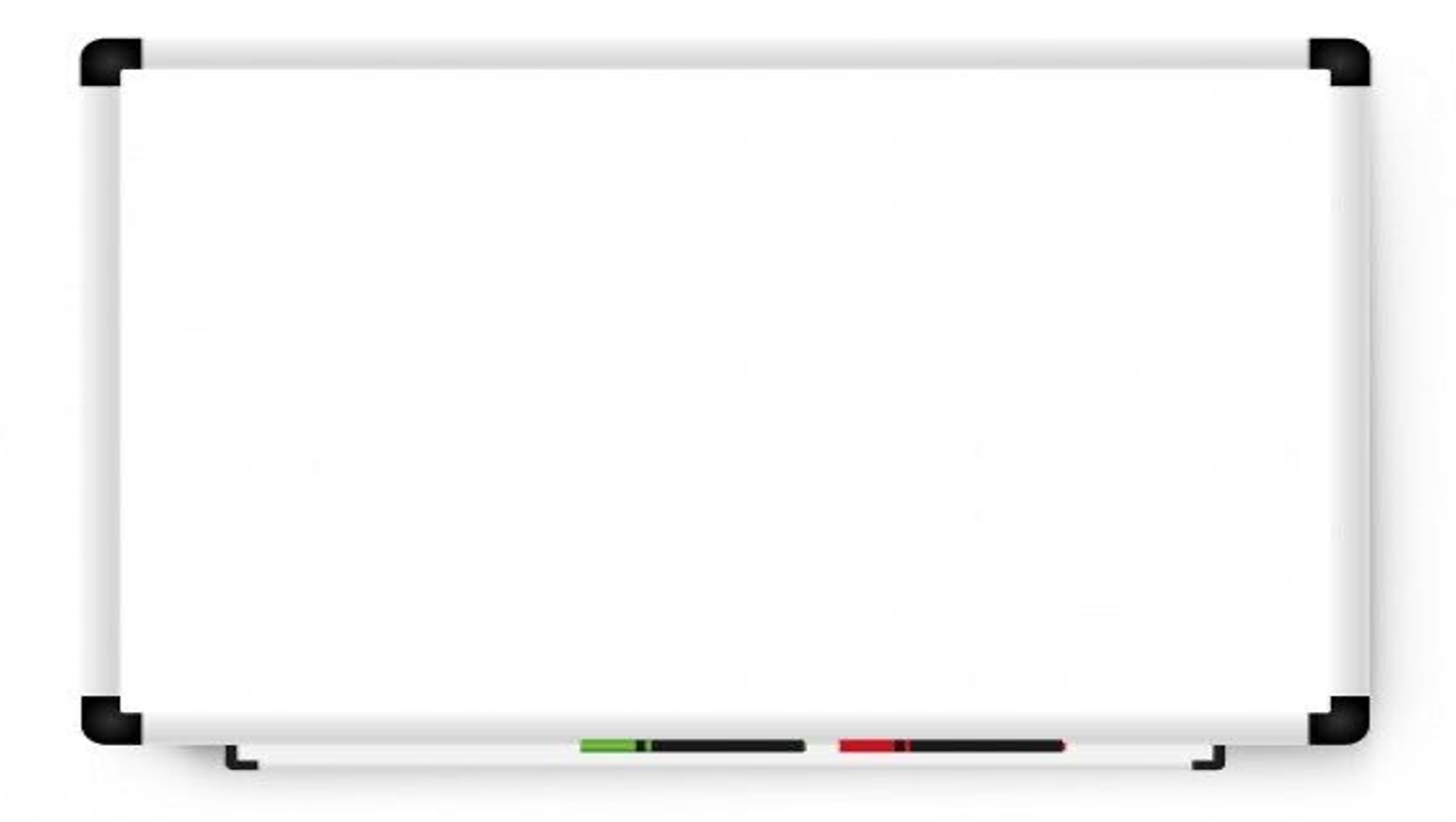 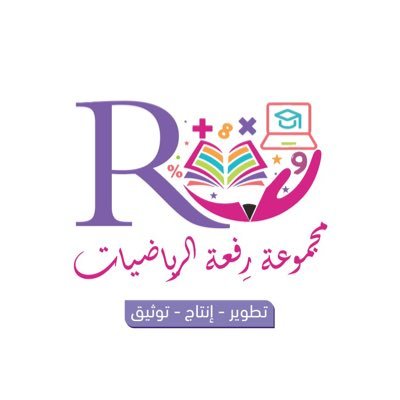 1- 4  
القيمة المنزلية ضمن عشرات الألوف
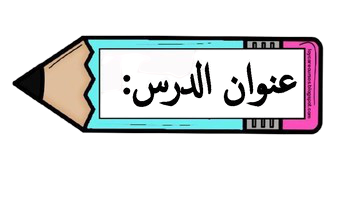 أ.أحـمـد الأحـمـدي  @ahmad9963
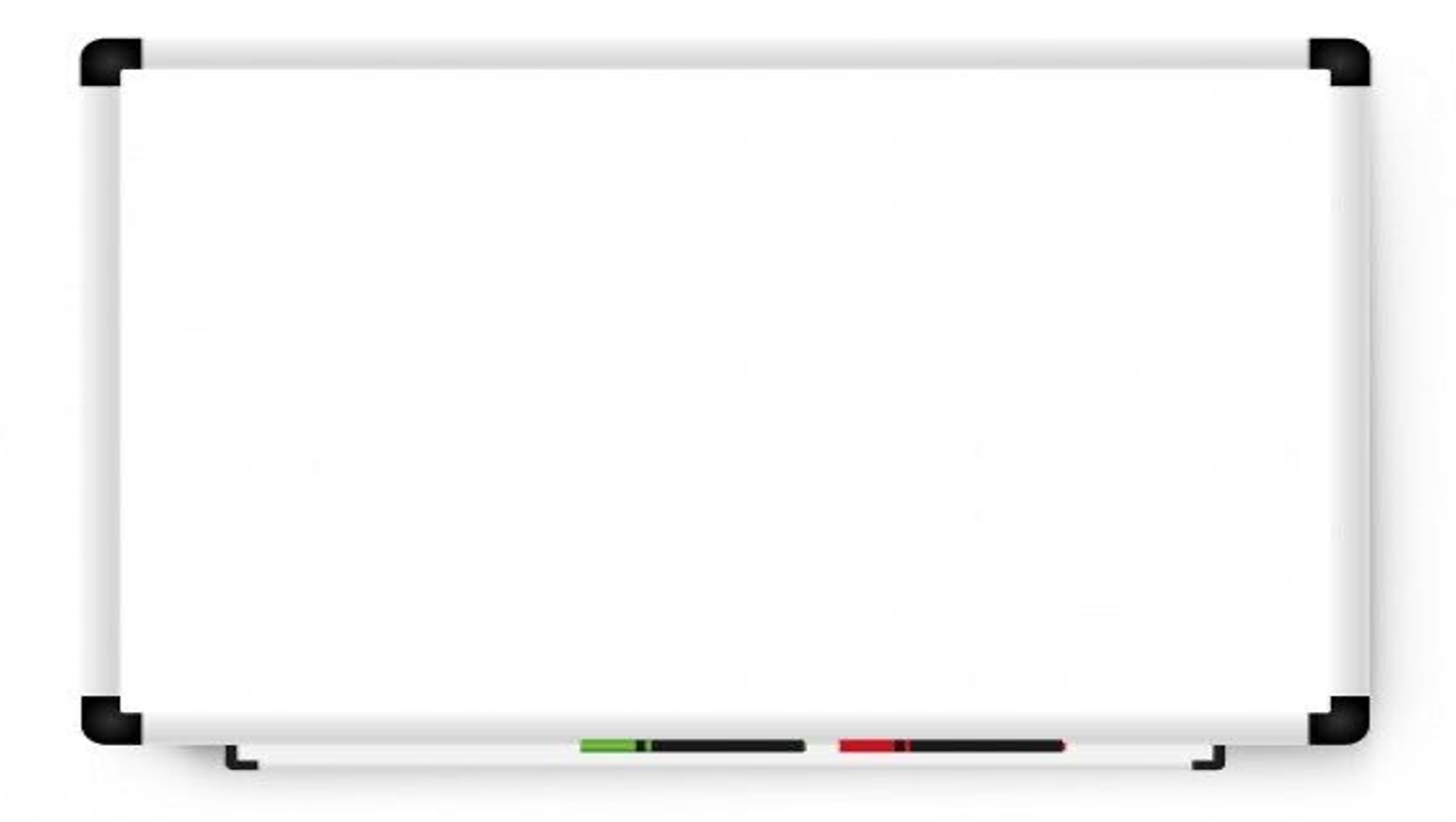 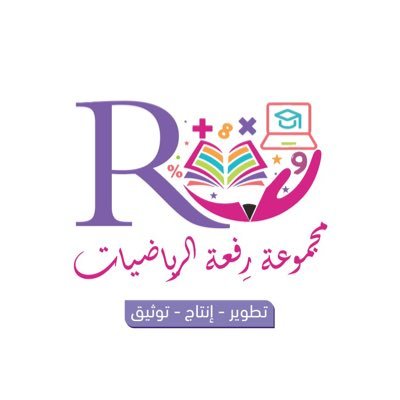 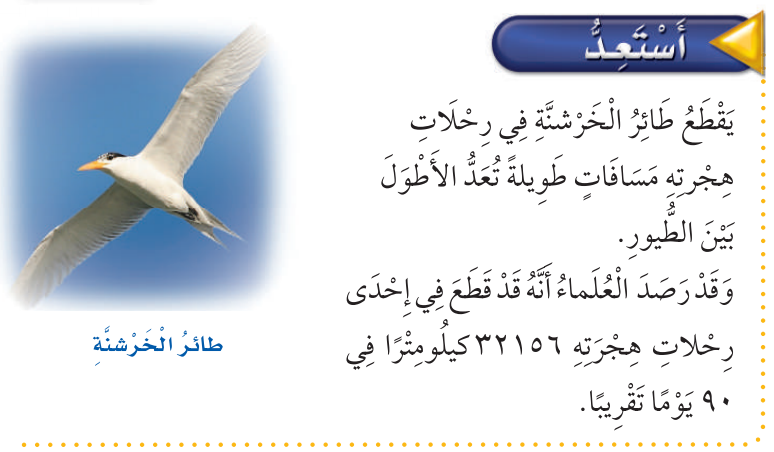 فكرة الدرس

أقرأ الاعداد ضمن عشرات الألوف ، وأكتبها ، وأحدد القيم المنزلية للأرقام فيها .

المفردات
الدورة
أ.أحـمـد الأحـمـدي  @ahmad9963
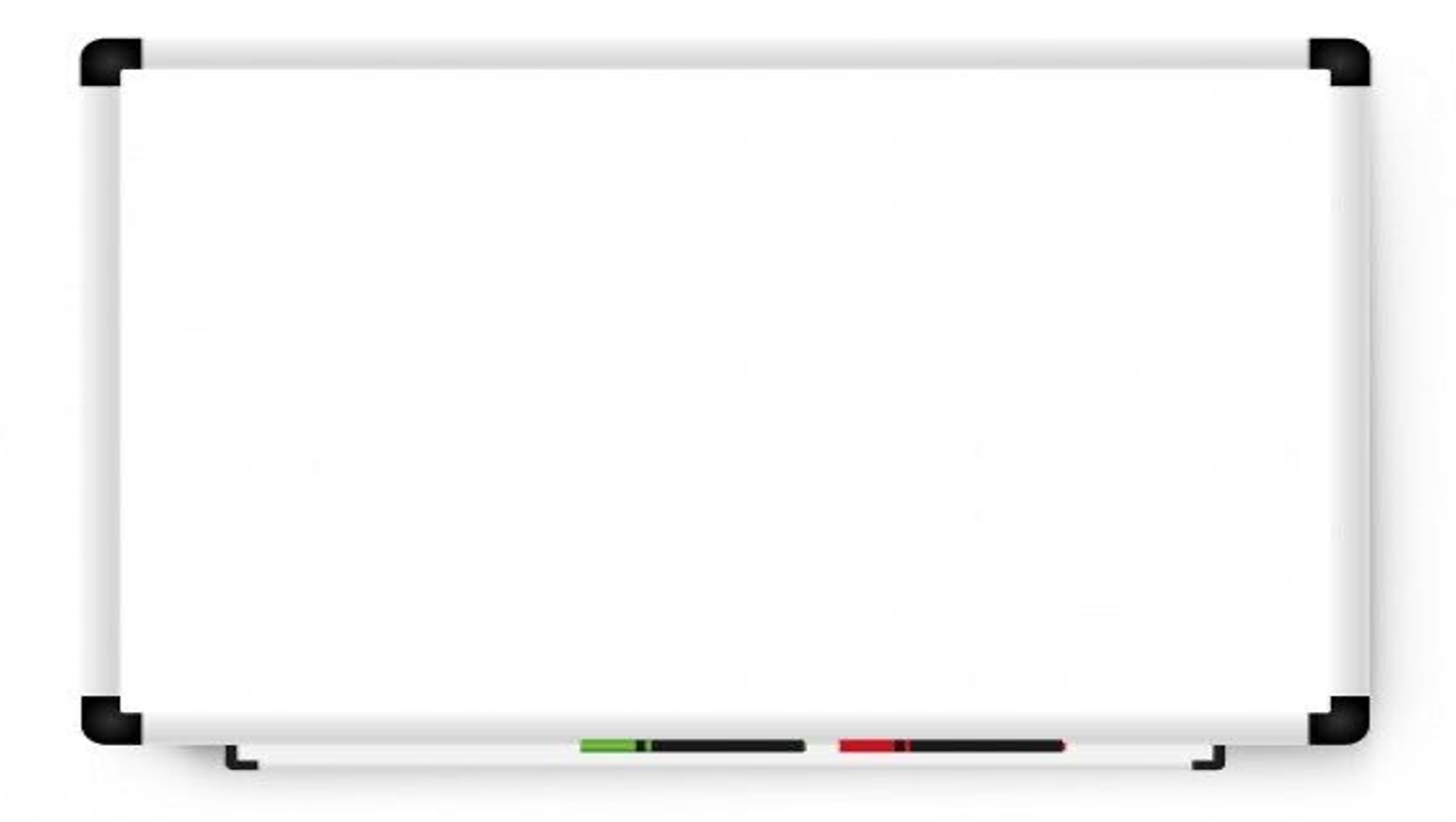 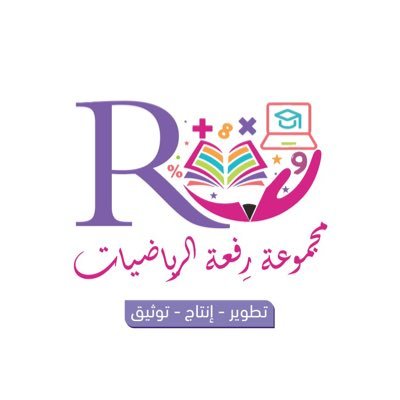 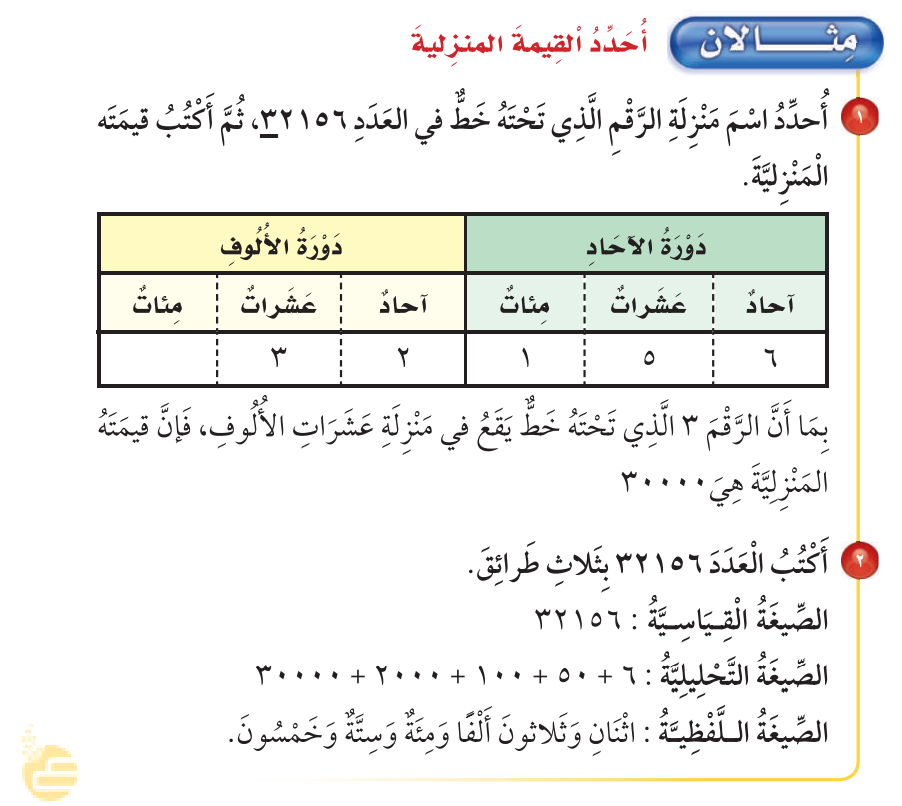 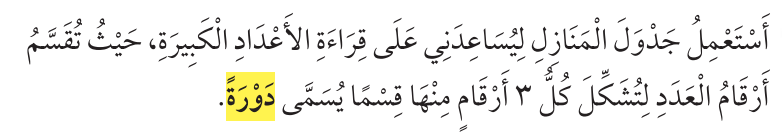 أ.أحـمـد الأحـمـدي  @ahmad9963
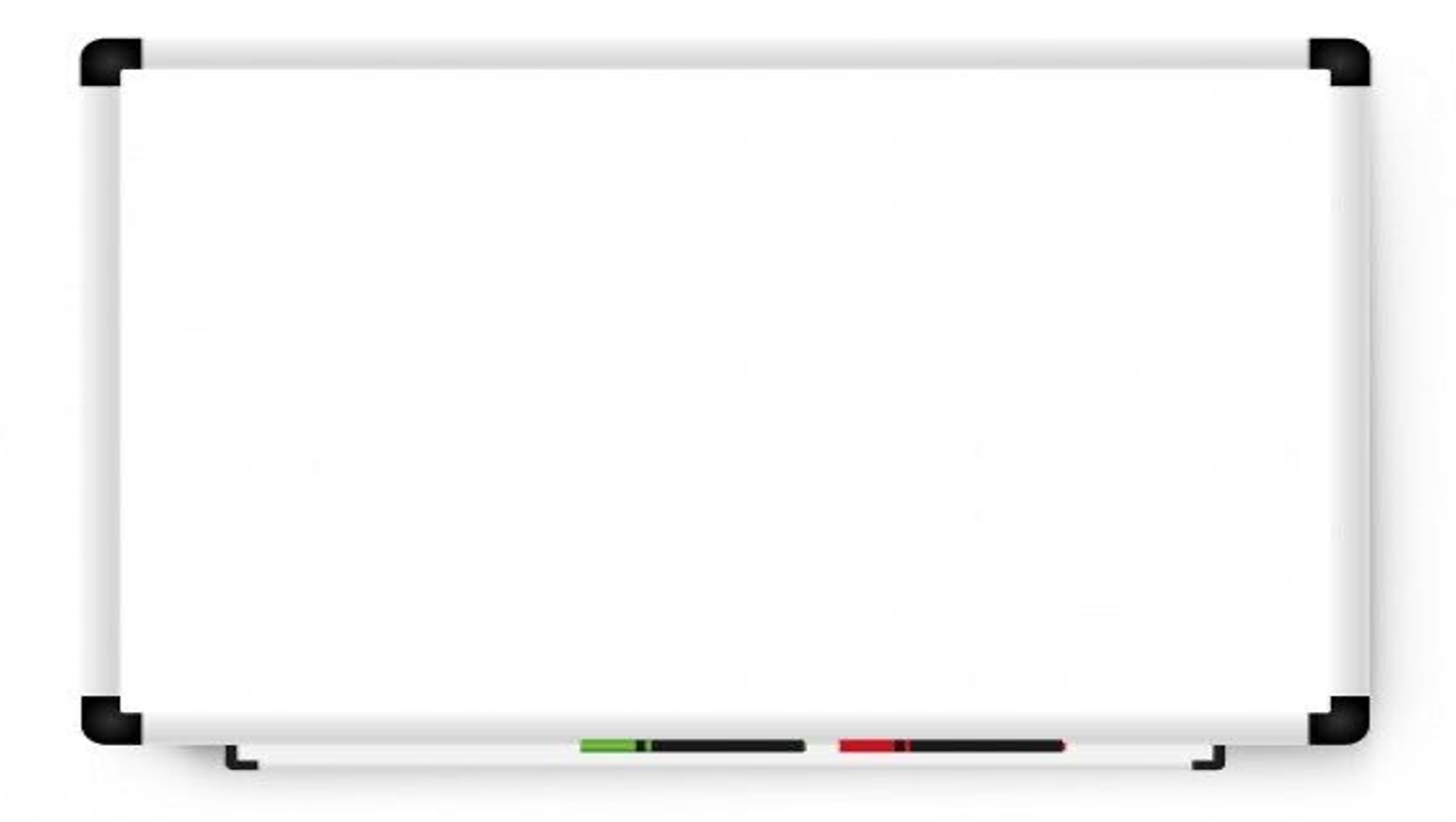 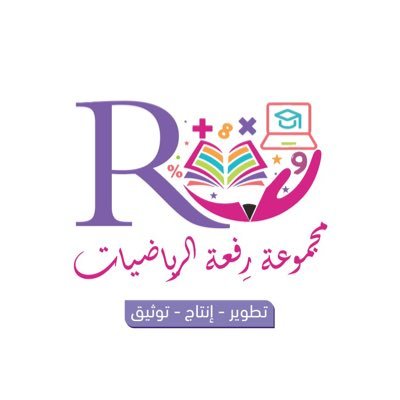 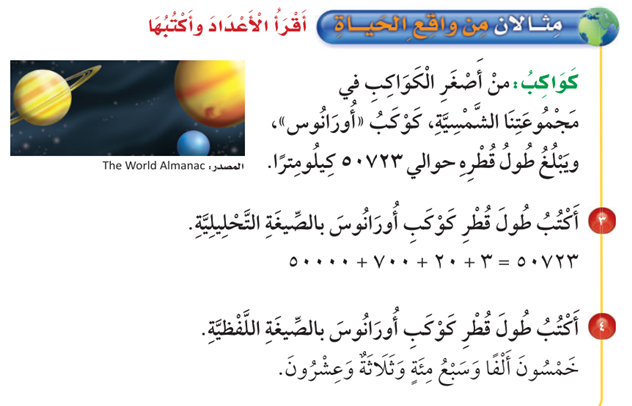 أ.أحـمـد الأحـمـدي  @ahmad9963
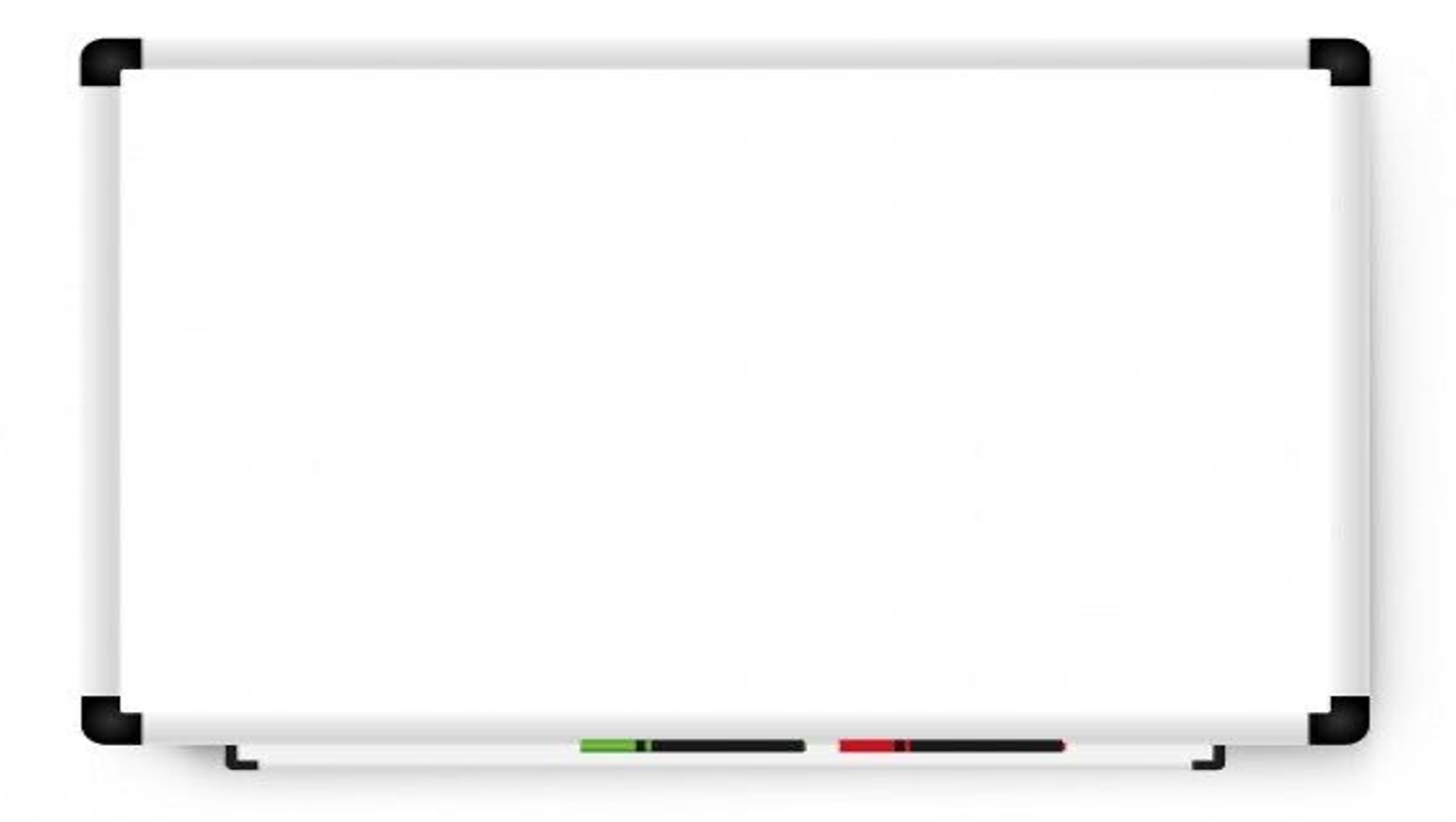 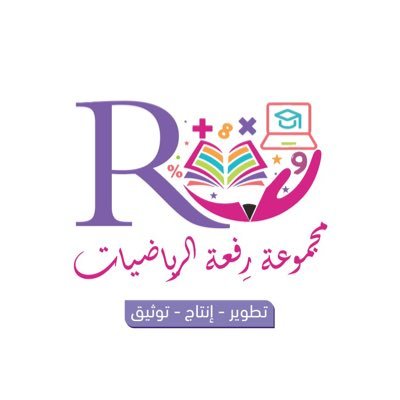 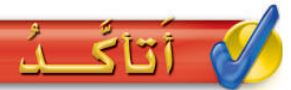 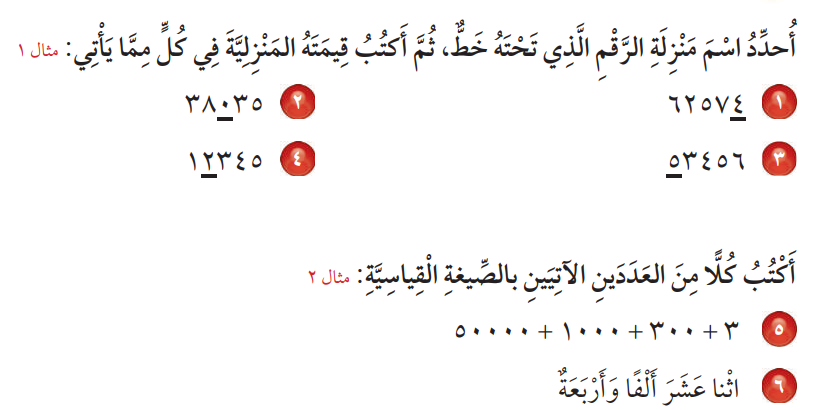 أ.أحـمـد الأحـمـدي  @ahmad9963
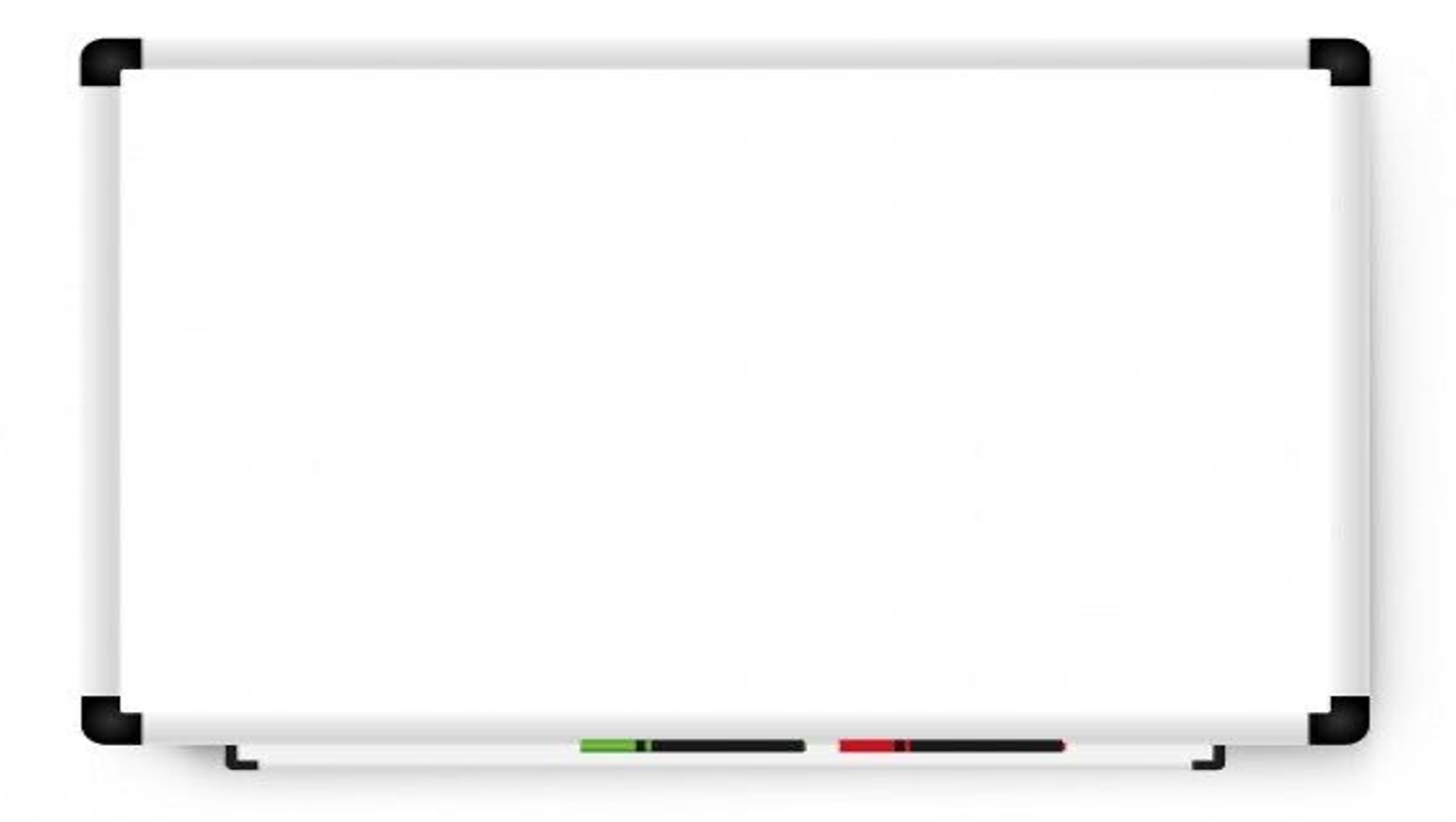 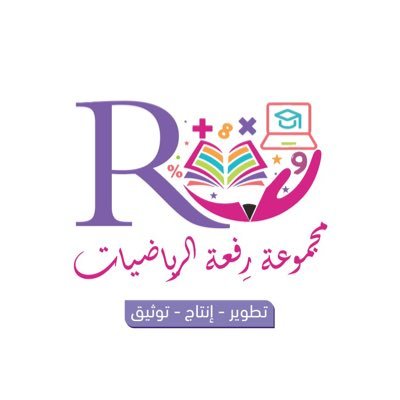 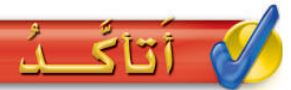 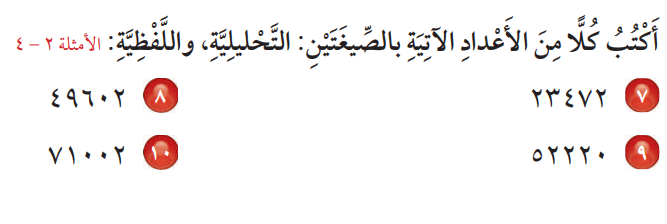 أ.أحـمـد الأحـمـدي  @ahmad9963
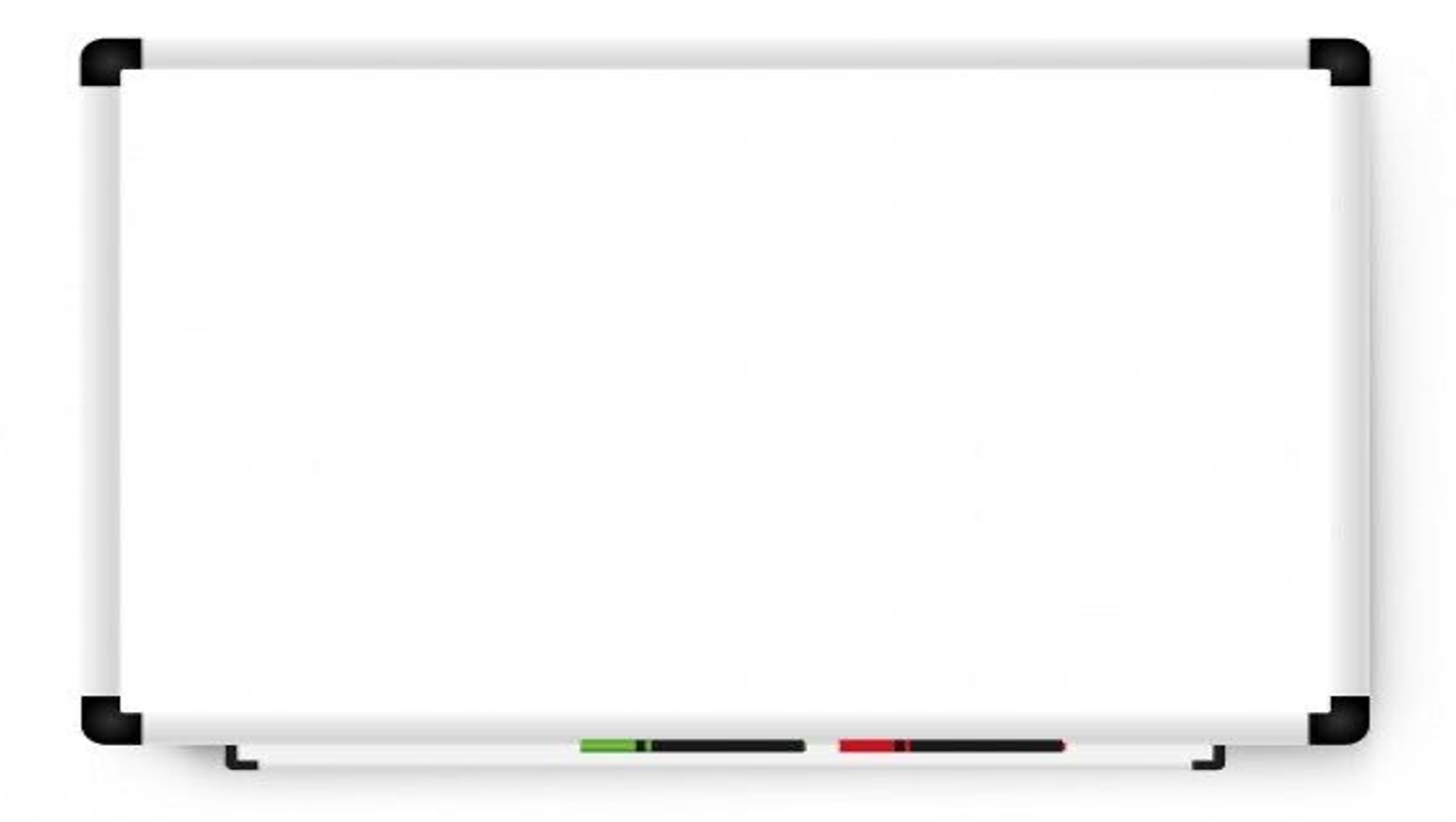 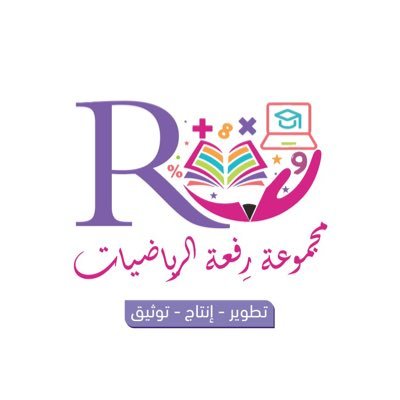 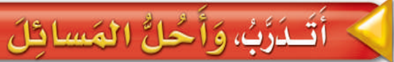 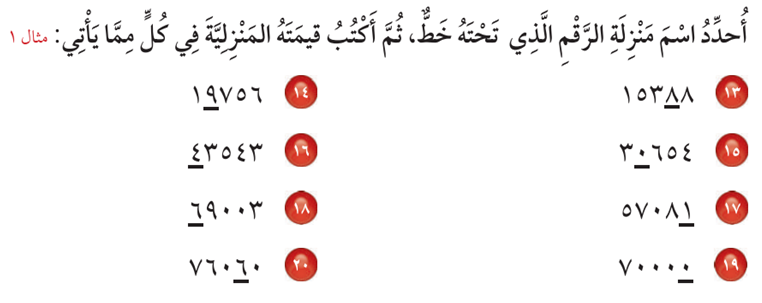 أ.أحـمـد الأحـمـدي  @ahmad9963
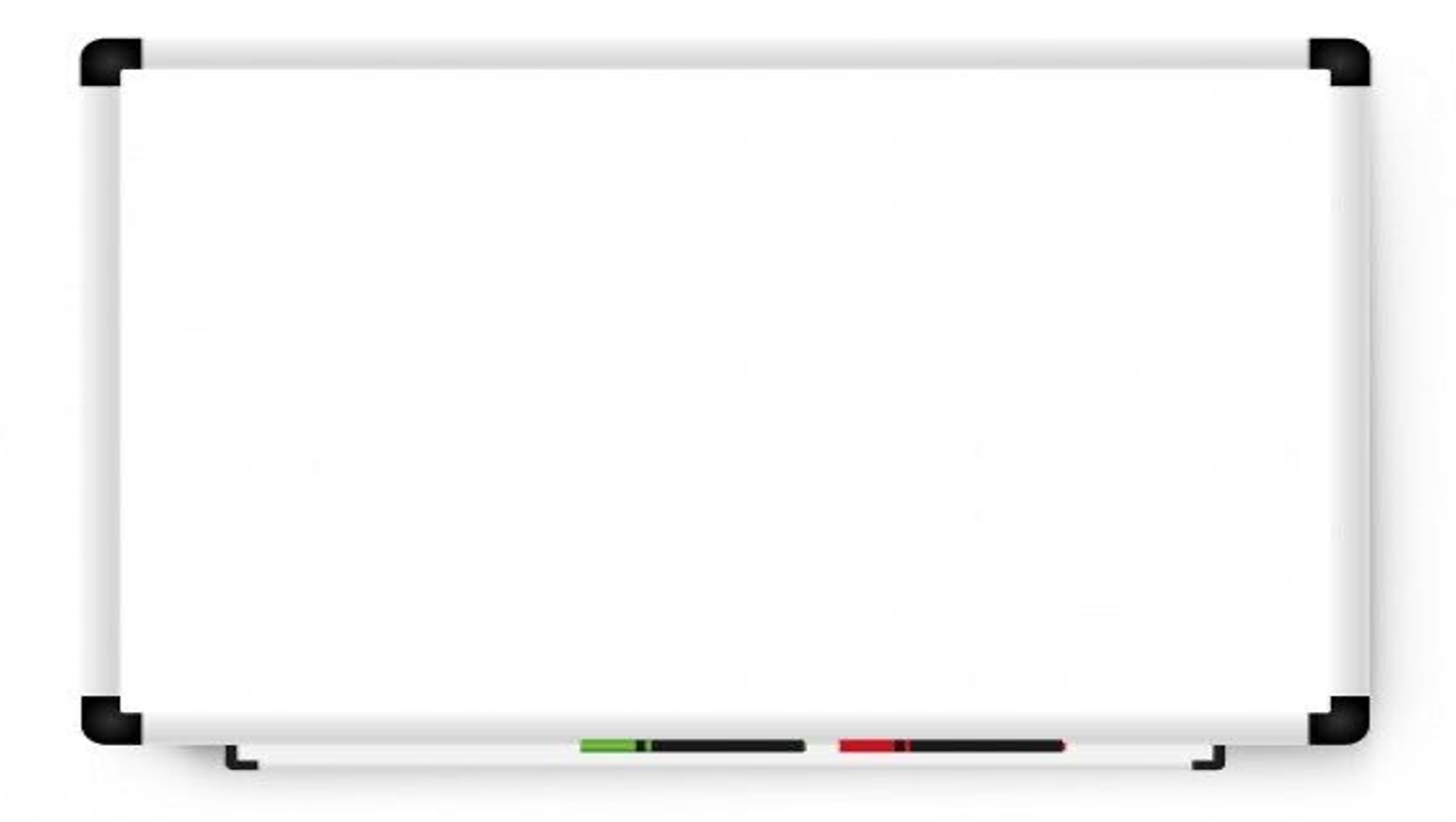 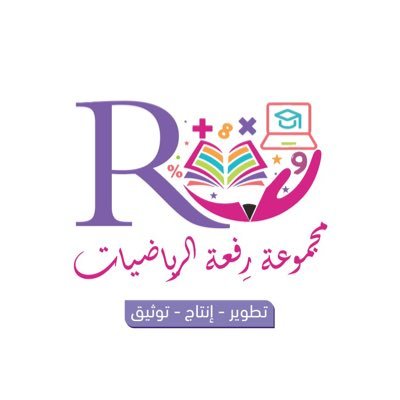 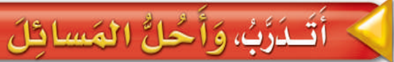 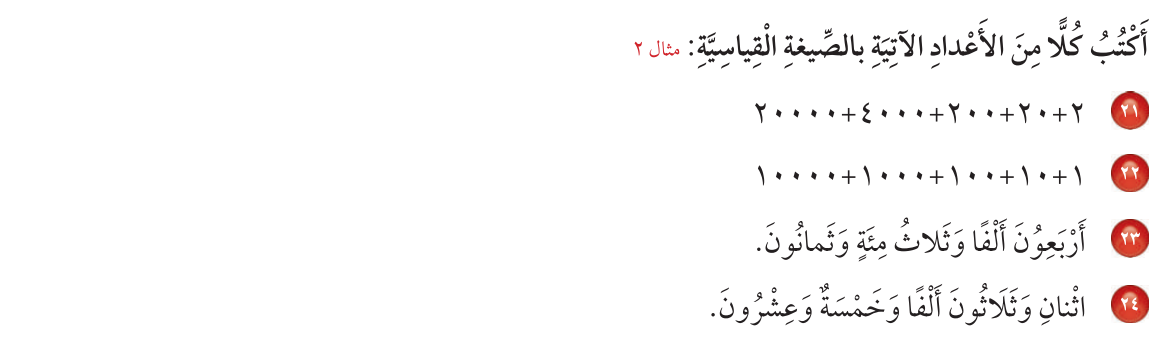 أ.أحـمـد الأحـمـدي  @ahmad9963
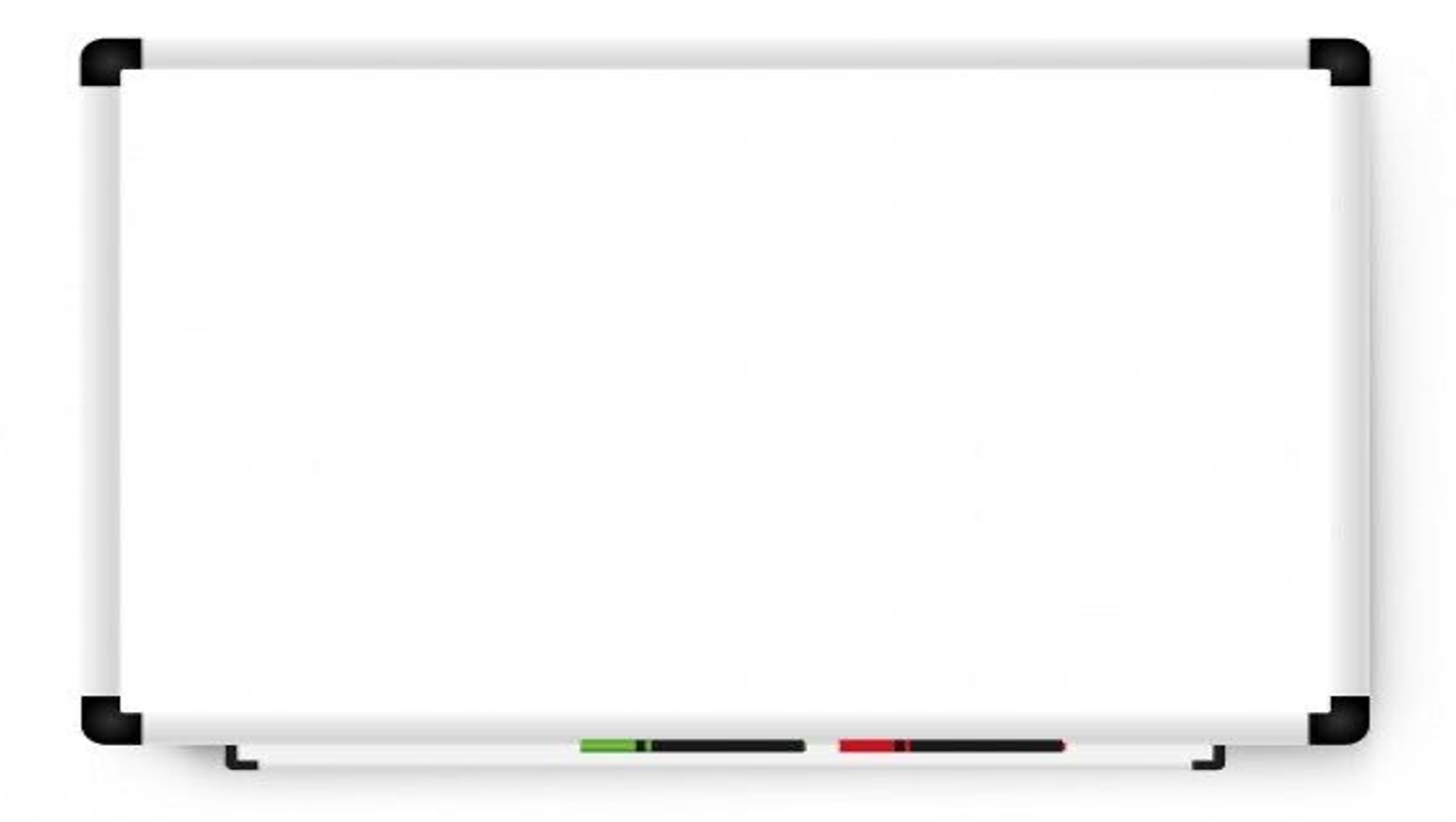 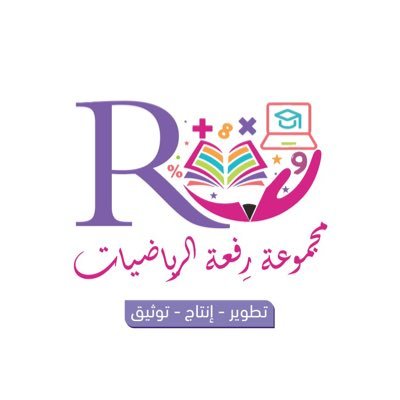 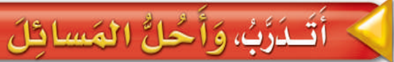 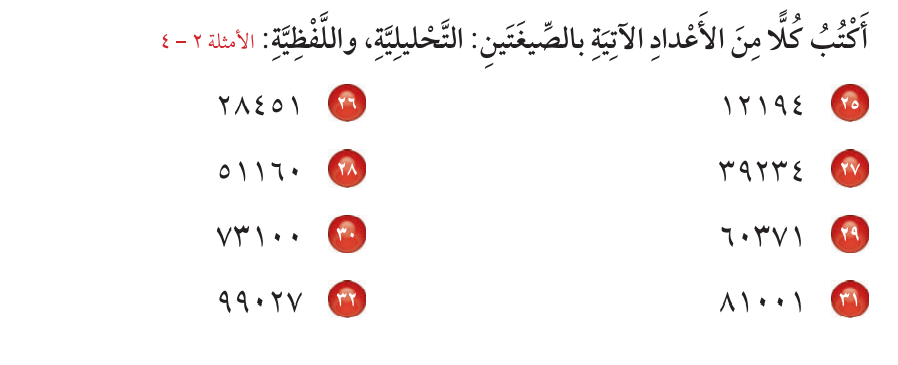 أ.أحـمـد الأحـمـدي  @ahmad9963